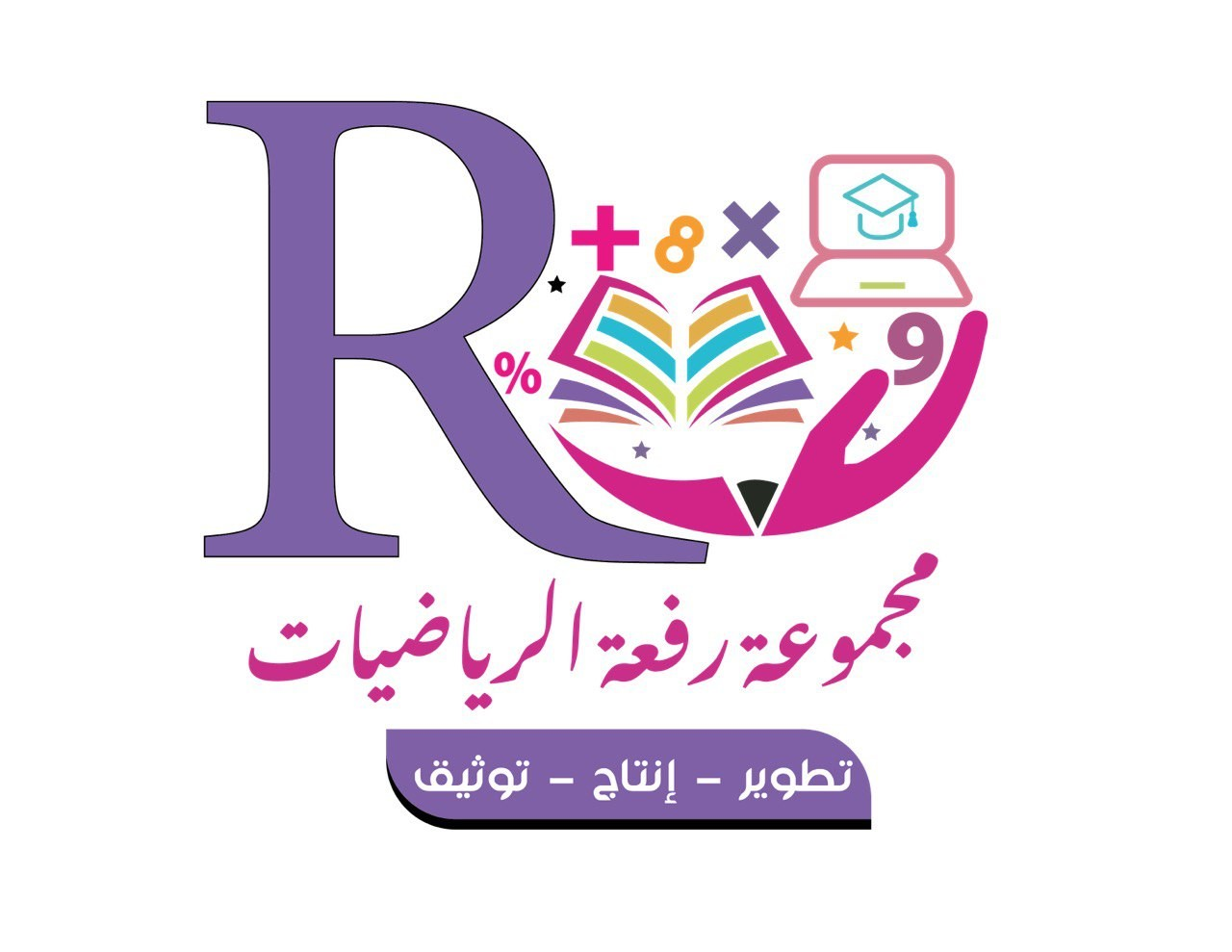 مهاراتي
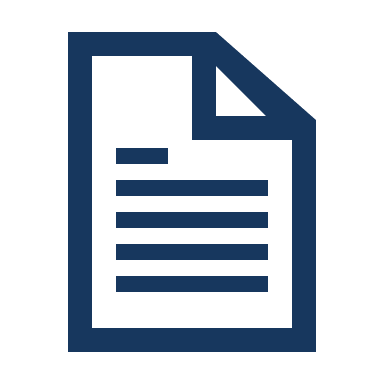 مهارة ( 14 ) : تصنيف المثلث .
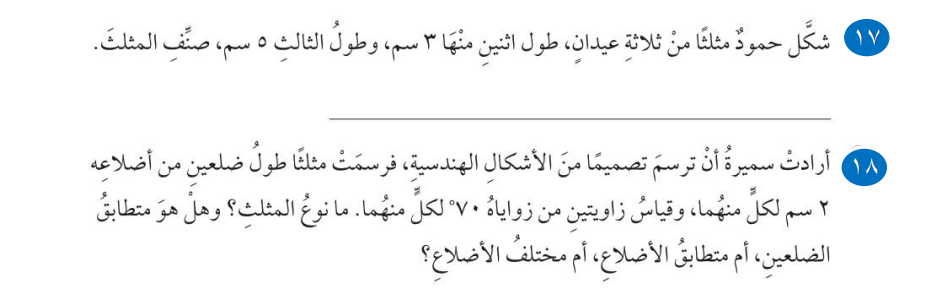 إعداد : أ/ هبه المزيد 
صفحة 12
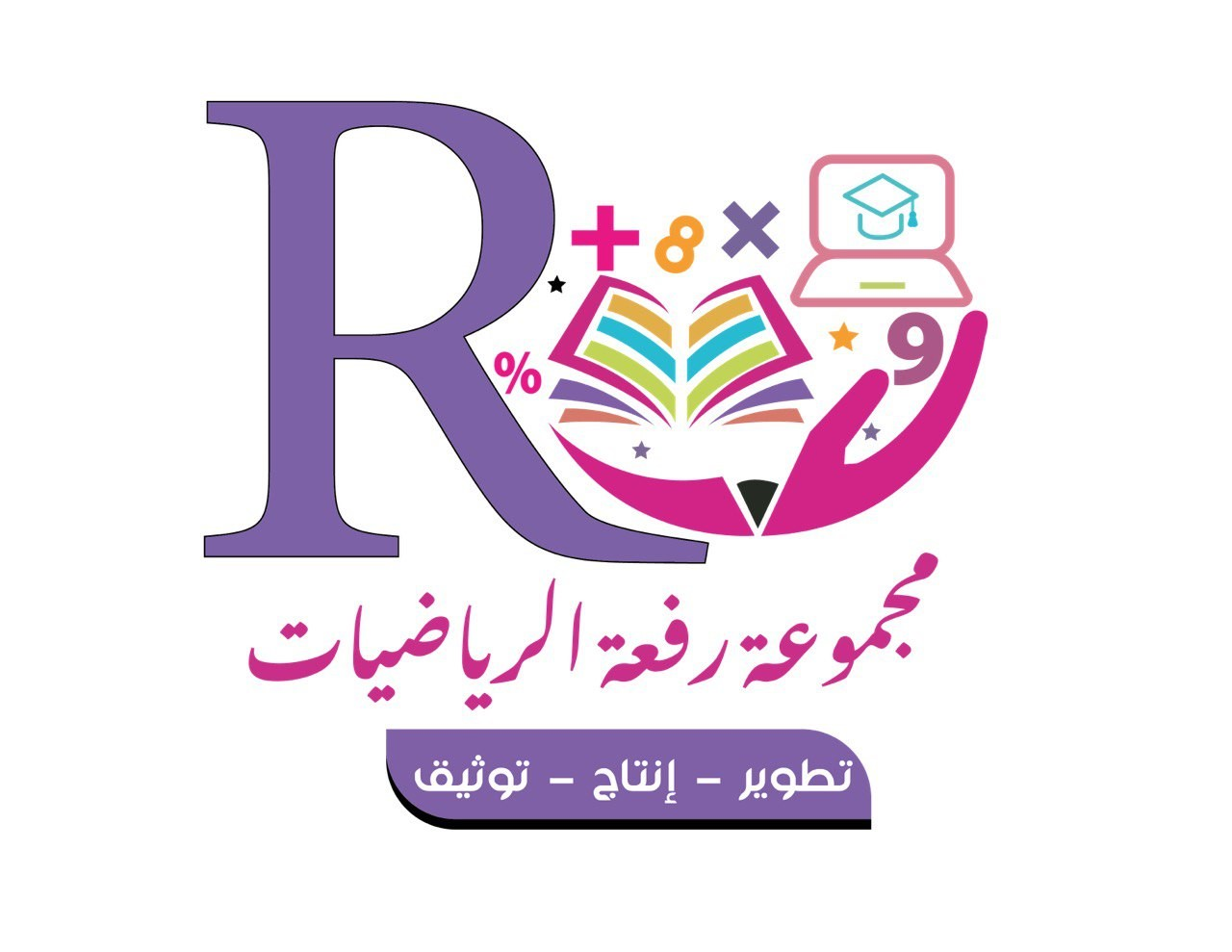 الدرس ١٢ – ٦ : حَجْمُ المَنشور.
نشاط
ما هي وحدات قياس الطول ؟

أذكر مثال على شيء يقاس بالسنتمترات ؟

أرسم مستطيل ؟ ماذا يمكنك أن تقيس في هذا المستطيل بالسنتمترات ؟

أرسم مربعًا طول ضلعه ا سم ؟ ما الوحدة التي تظهر على المربع ؟

ماذا يمكنك أن تقيس في المستطيل باستعمال السنتمترات المربعة ؟
إعداد : أ/ نوره الأكلبي
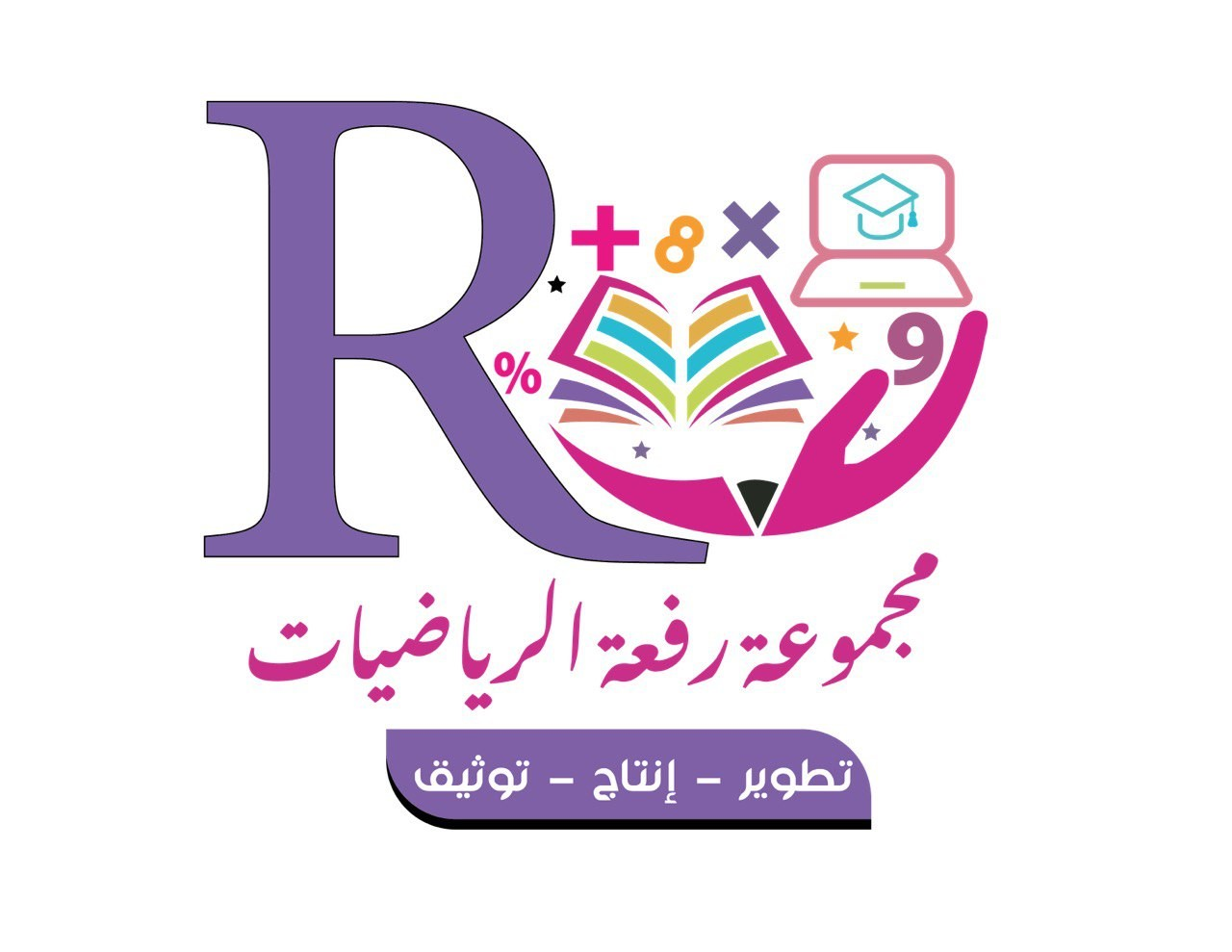 الدرس ١٢ – ٦ : حَجْمُ المَنشور.
تـــشـــويـــــقــــه
إعداد : أ/ نوره الأكلبي
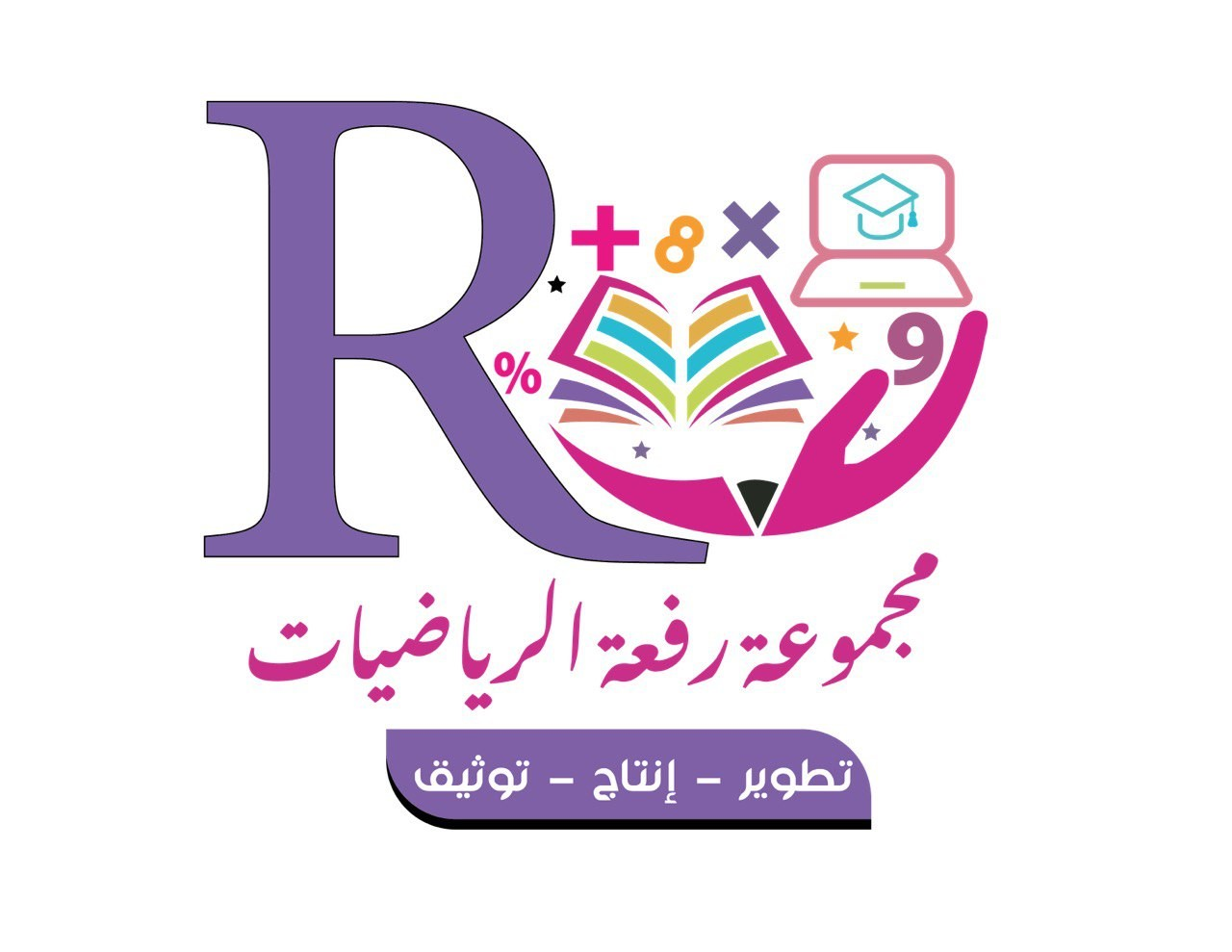 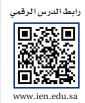 رابط الدرس 
الرقمي
استعِد:
فِكْرَةُ الدَّرْسِ :
أجِدُ حجمَ مَنشورِ رُباعيِّ.
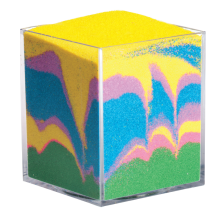 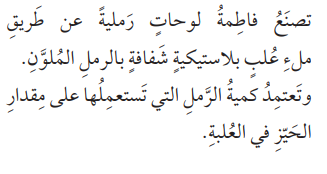 الْمُفْرَدَاتُ : 
الحَجمُ.
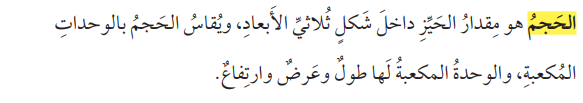 صفحة ١٣٢
إعداد : أ/ نوره الأكلبي
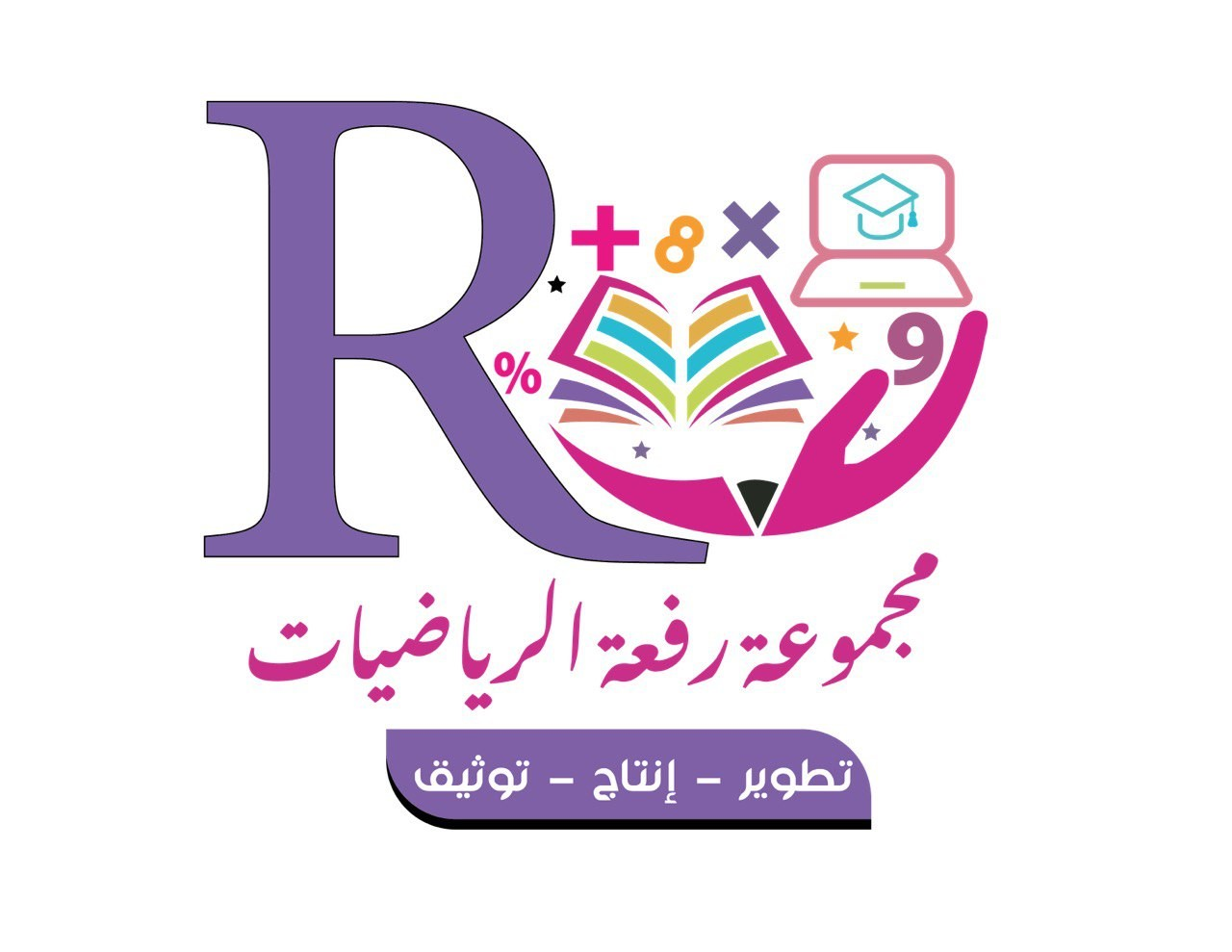 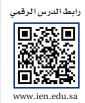 رابط الدرس 
الرقمي
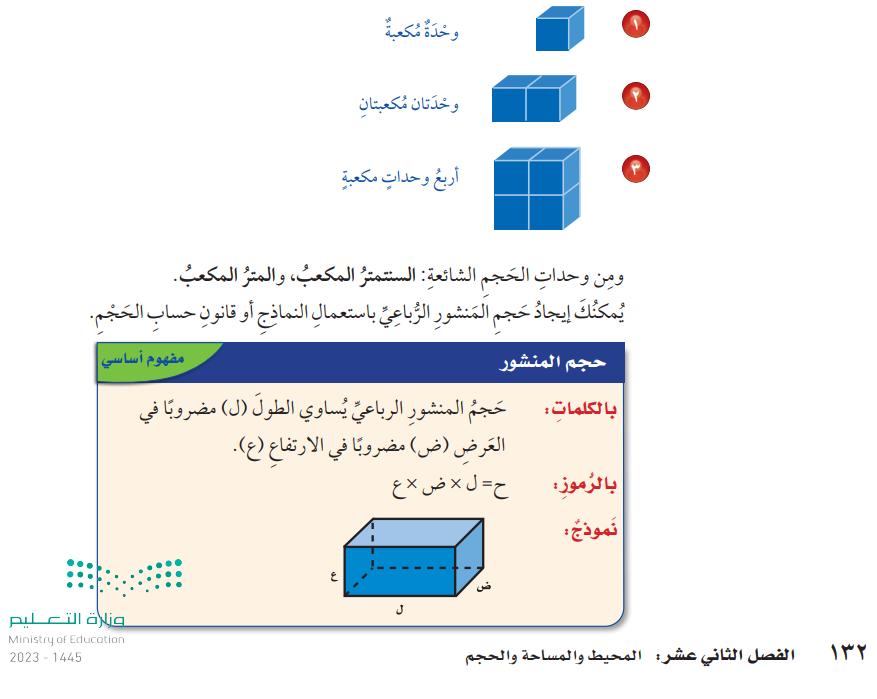 فِكْرَةُ الدَّرْسِ :
أجِدُ حجمَ مَنشورِ رُباعيِّ.
الْمُفْرَدَاتُ : 
الحَجمُ.
صفحة ١٣٢
إعداد : أ/ نوره الأكلبي
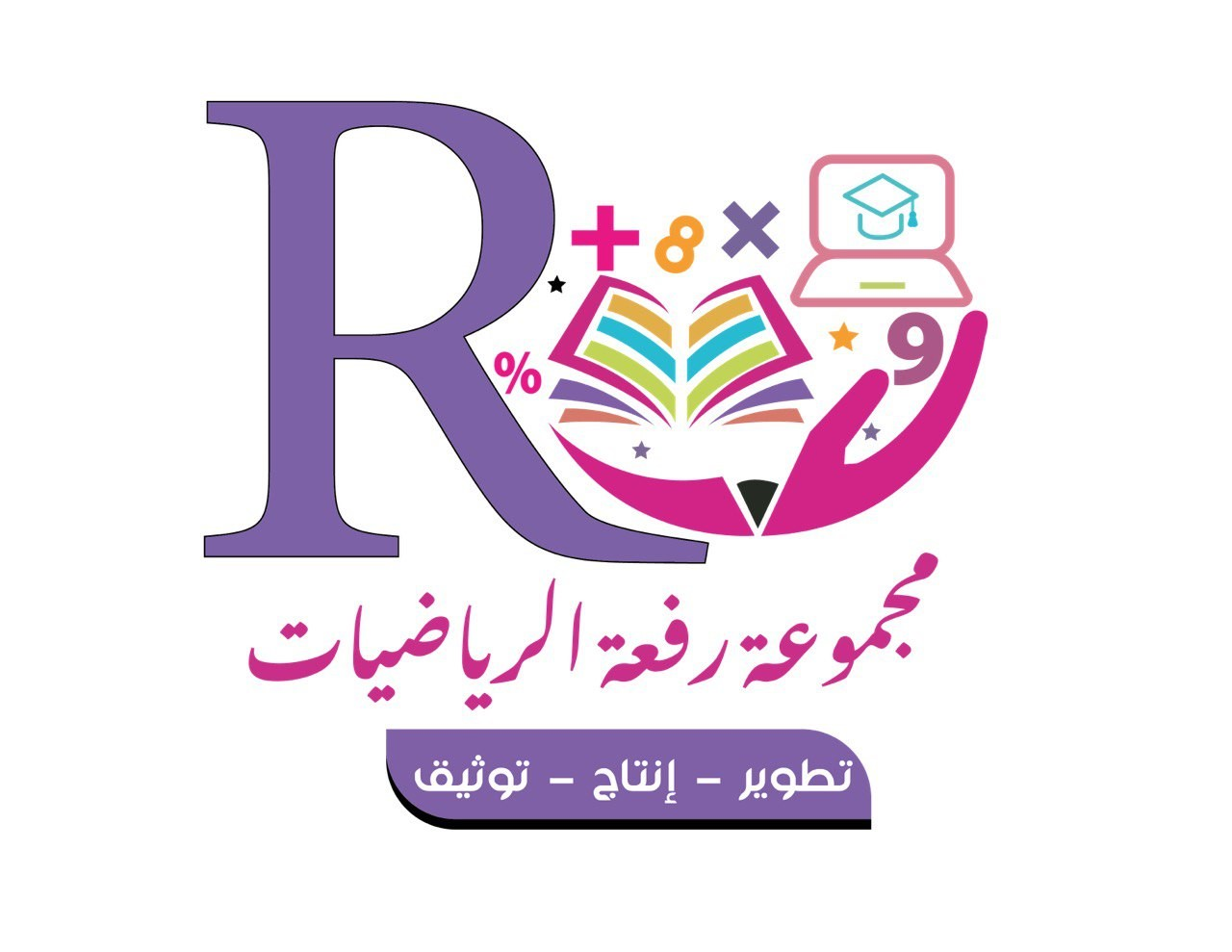 مثالُ مِن واقِعِ الحَياةِ :حَجمُ المَنشورِ .
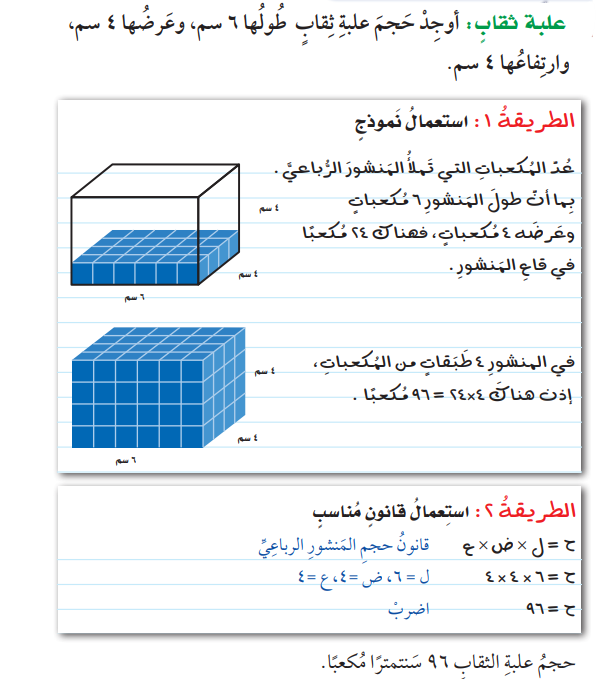 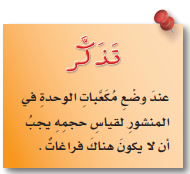 صفحة ١٣٣
إعداد : أ/ نوره الأكلبي
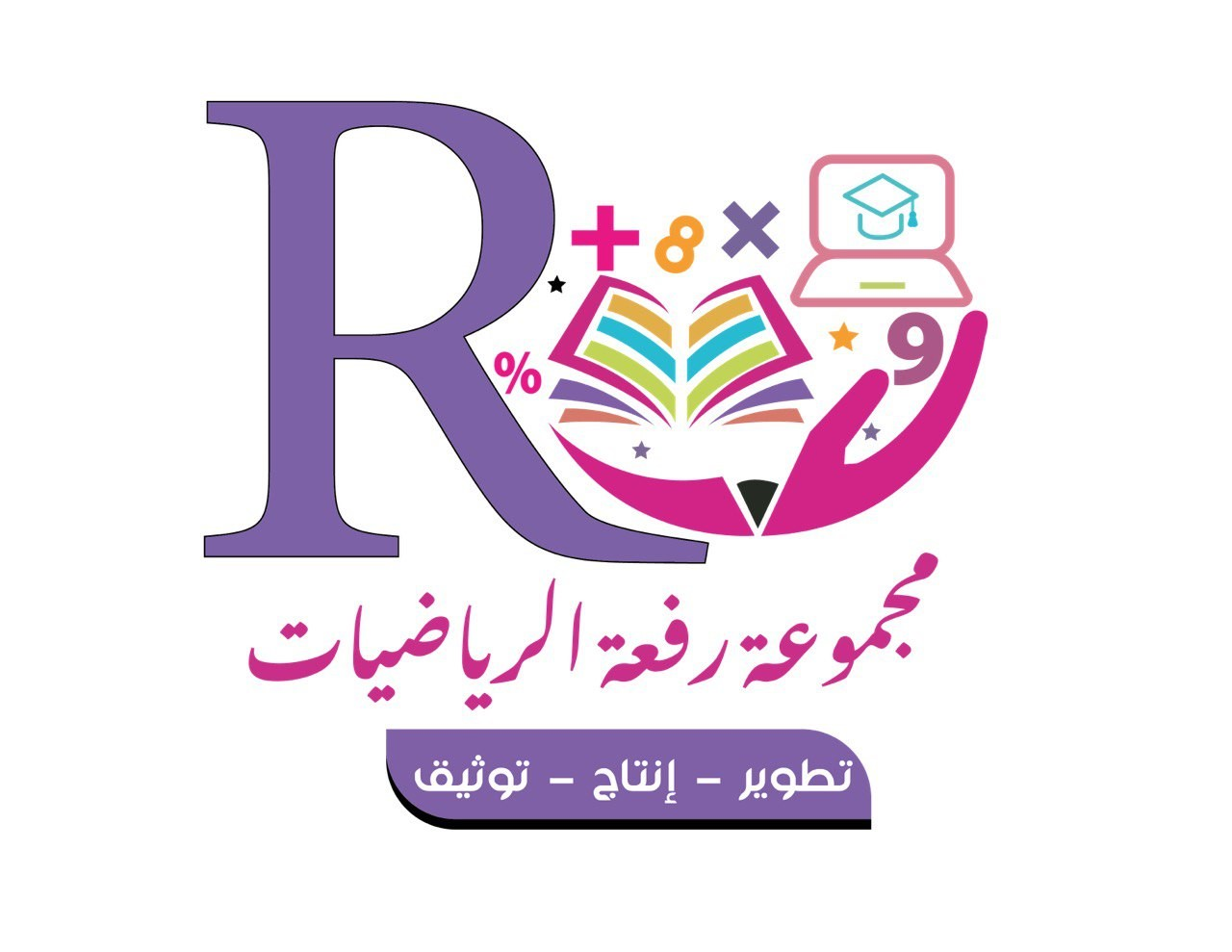 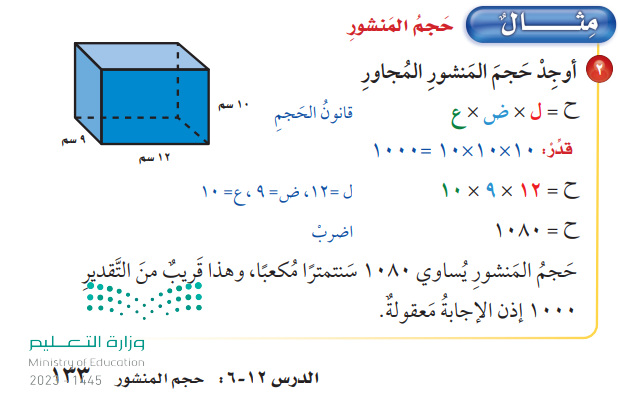 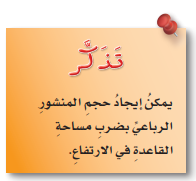 صفحة ١٣٣
إعداد : أ/ نوره الأكلبي
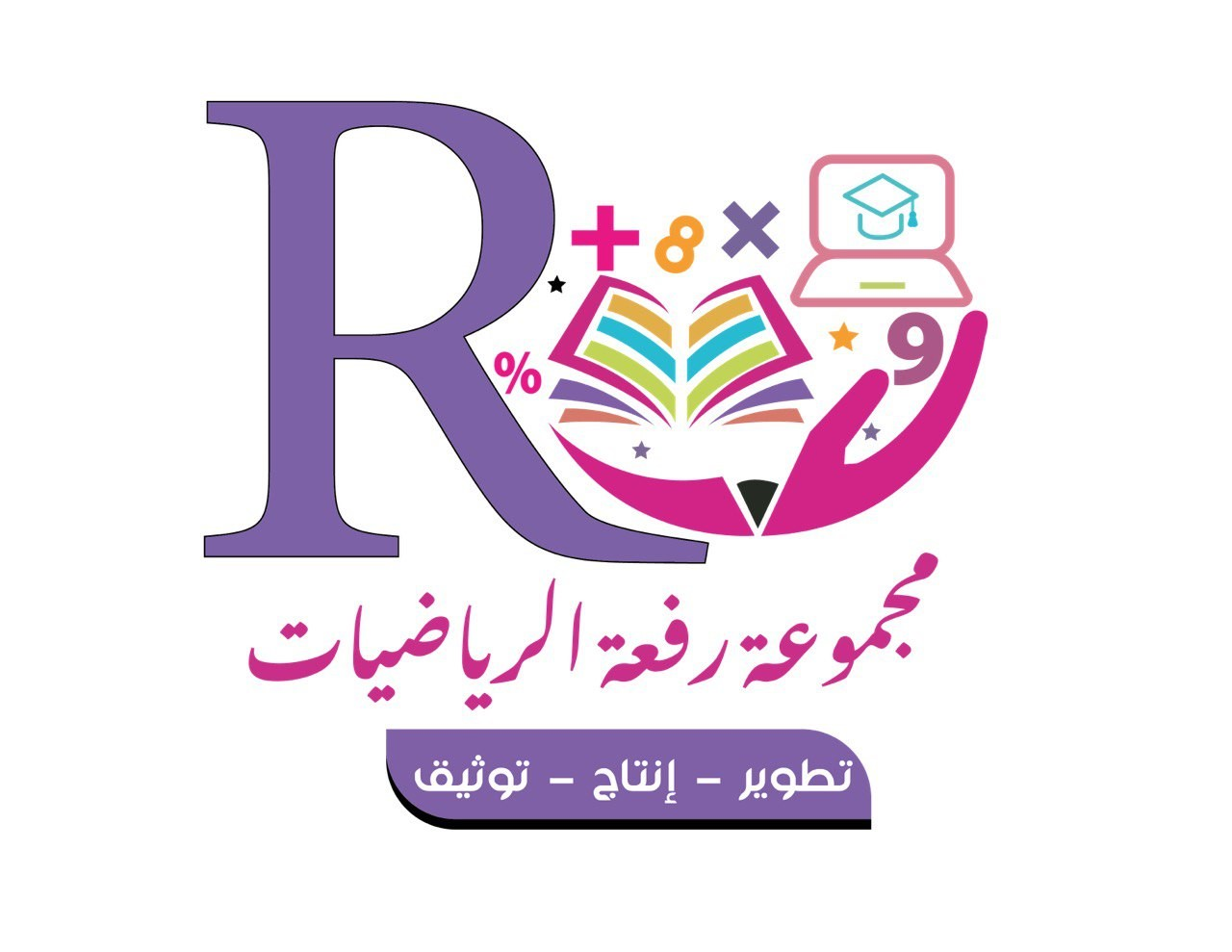 تــــــأكّــــــــــدْ :
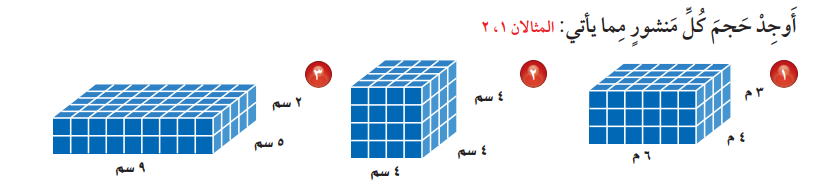 صفحة ١٣٤
إعداد : أ/ نوره الأكلبي
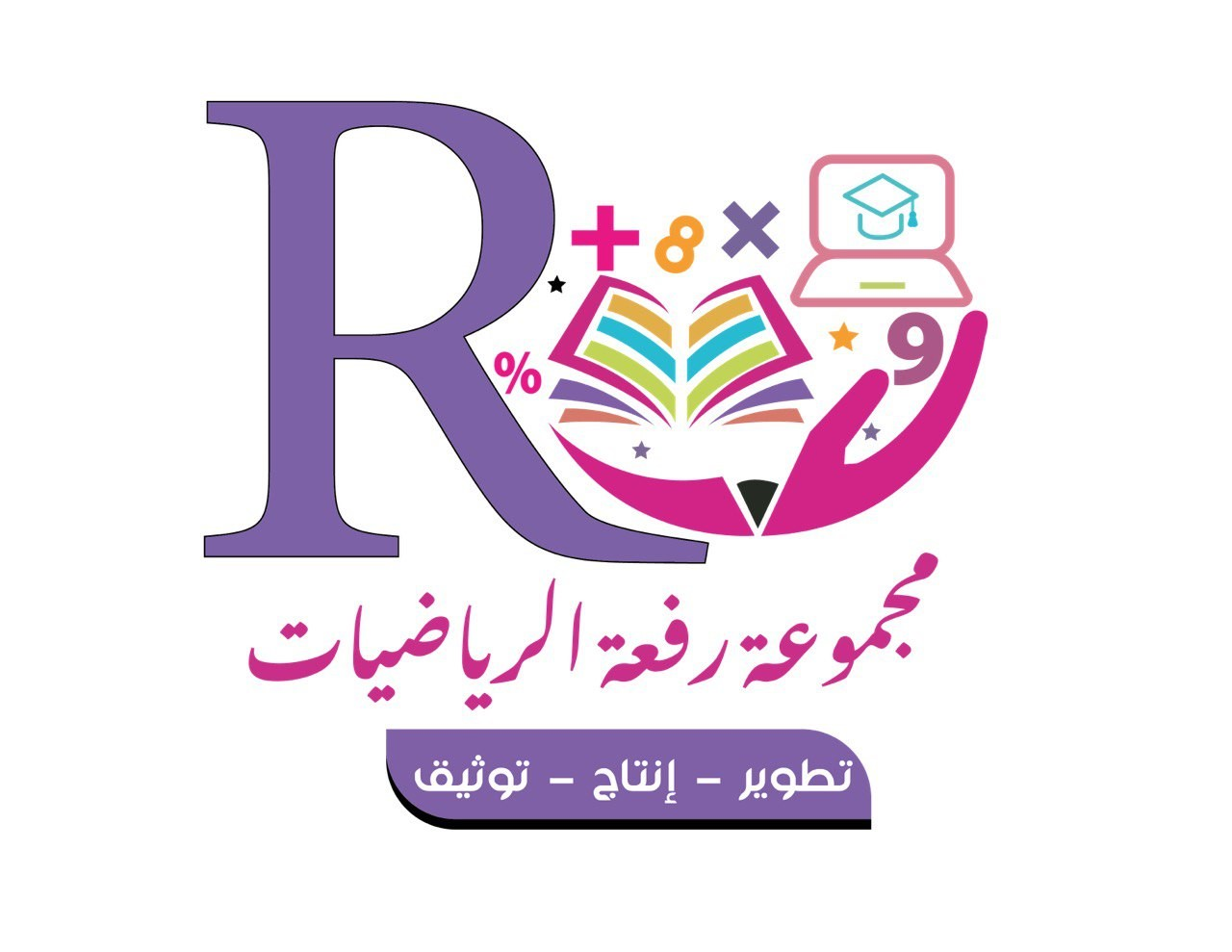 تــــــأكّــــــــــدْ :
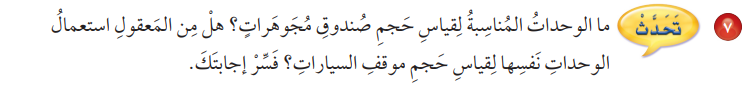 صفحة ١٣٤
إعداد : أ/ نوره الأكلبي
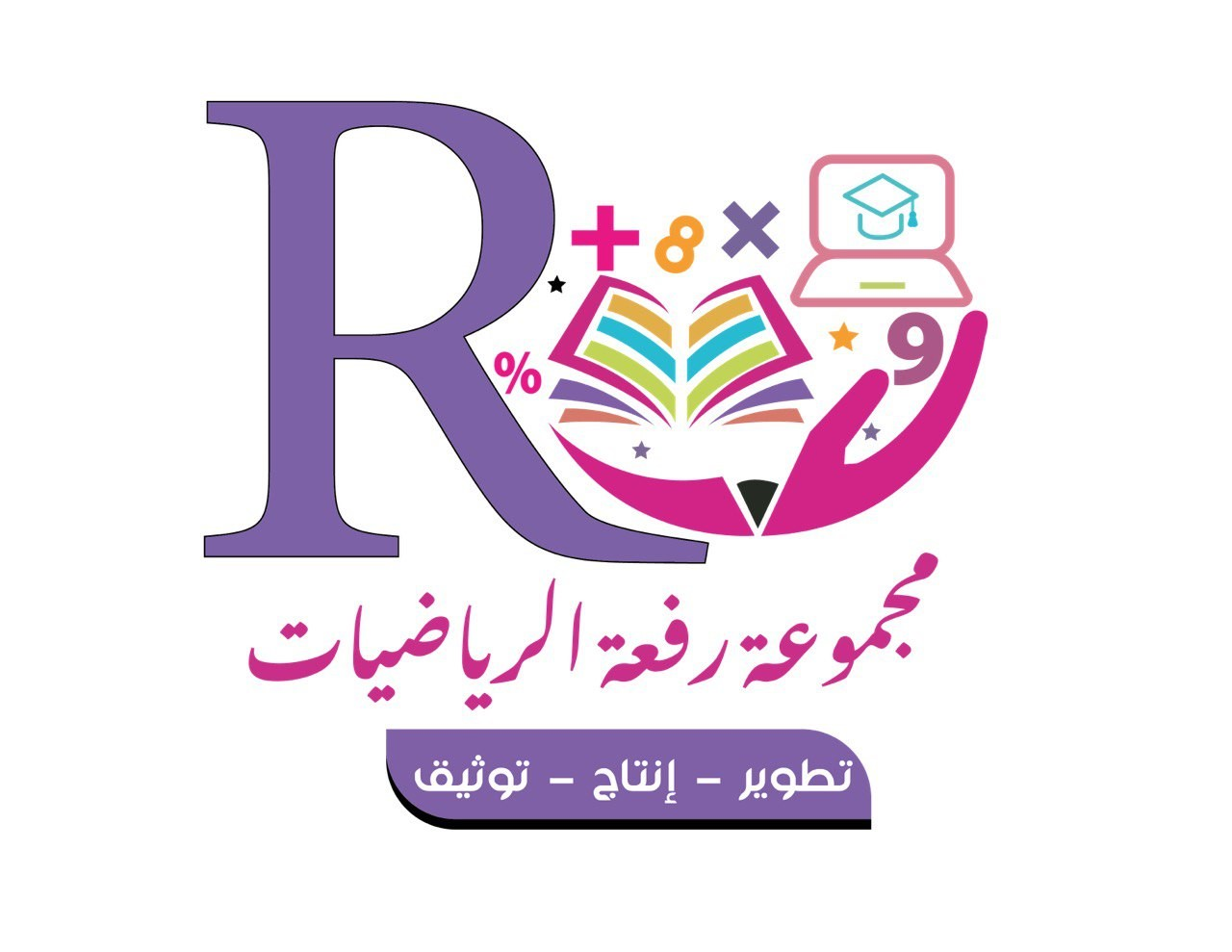 تَـــــــــدَرَّبْ وَحُــــــــلَّ المَـــــــــسَــــــــائِـــــــــلَ
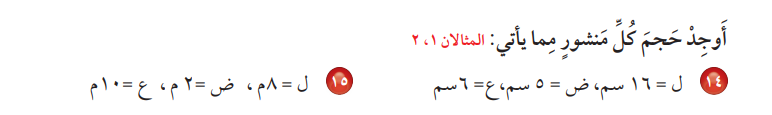 صفحة ١٣٥
إعداد : أ/ نوره الأكلبي
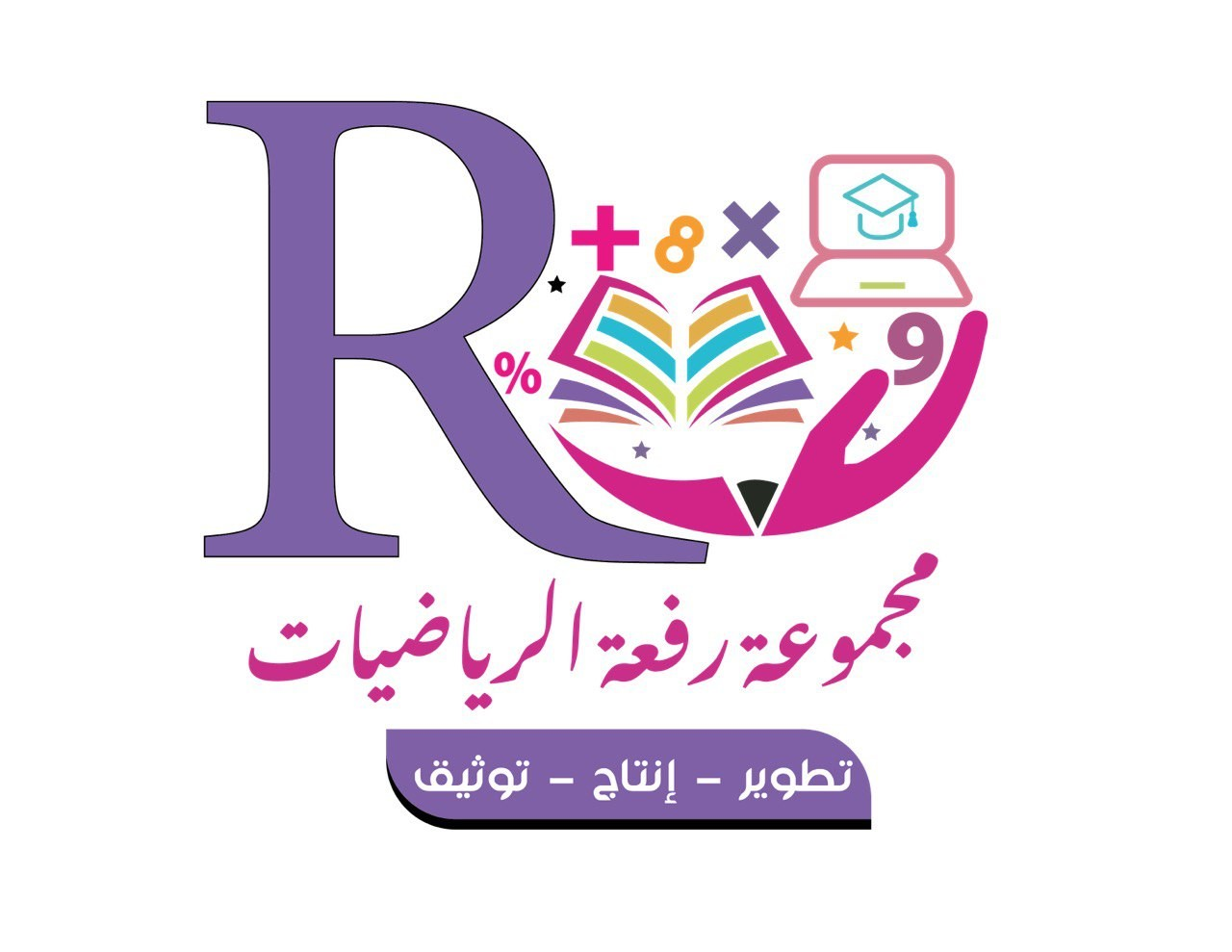 تَـــــــــدَرَّبْ وَحُــــــــلَّ المَـــــــــسَــــــــائِـــــــــلَ
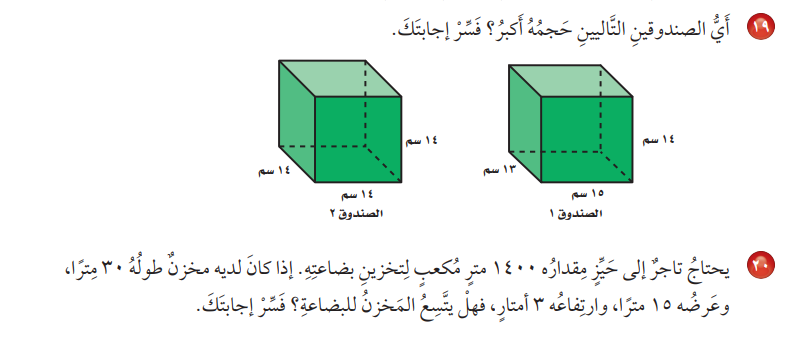 صفحة ١٣٥
إعداد : أ/ نوره الأكلبي
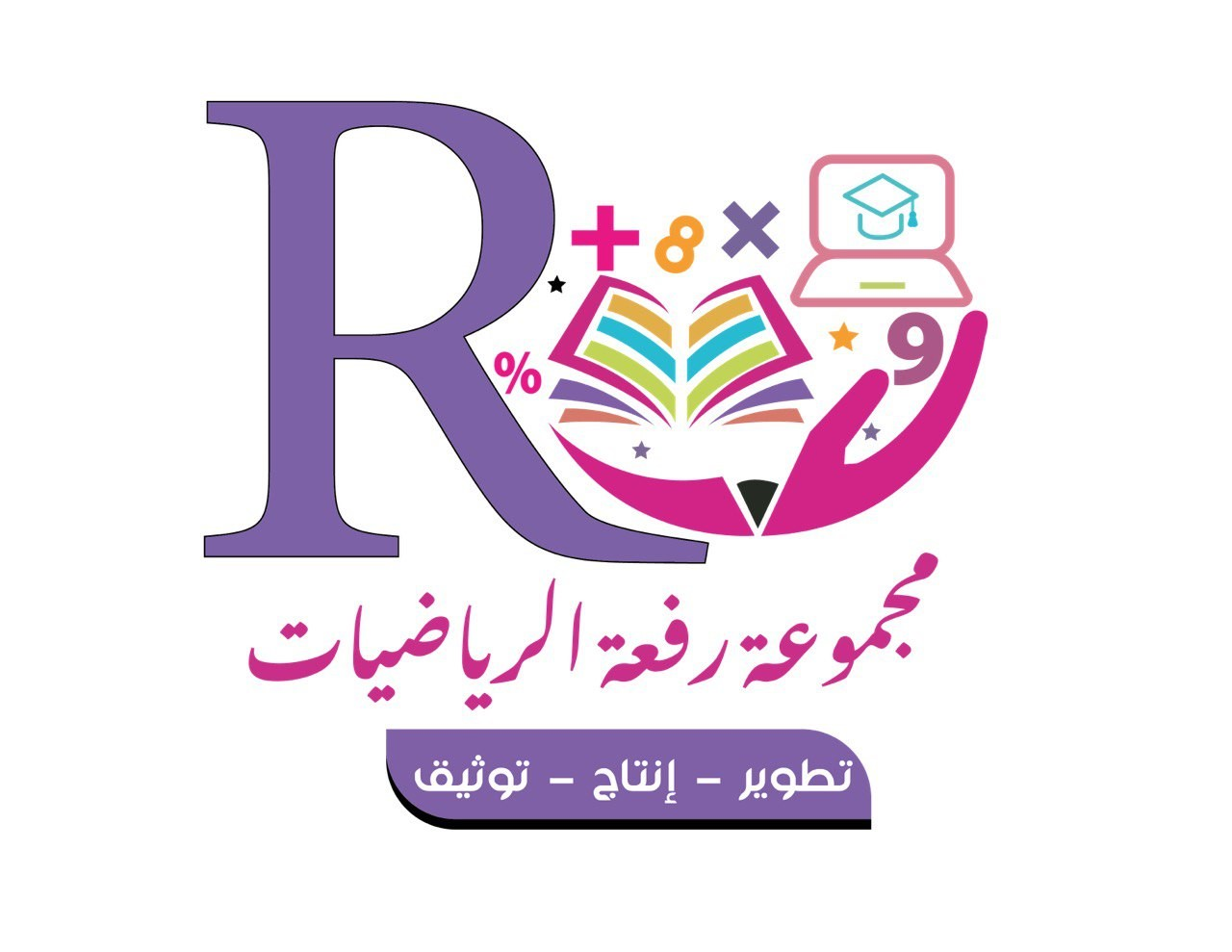 مـــــســـــائــــــلُ مـــــهــــــاراتِ الــــتــــفـــــكــــيـــــرِ الــــــعُـــــــلـــــــيـــــــا
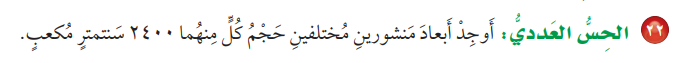 صفحة ١٣٥
إعداد : أ/ نوره الأكلبي
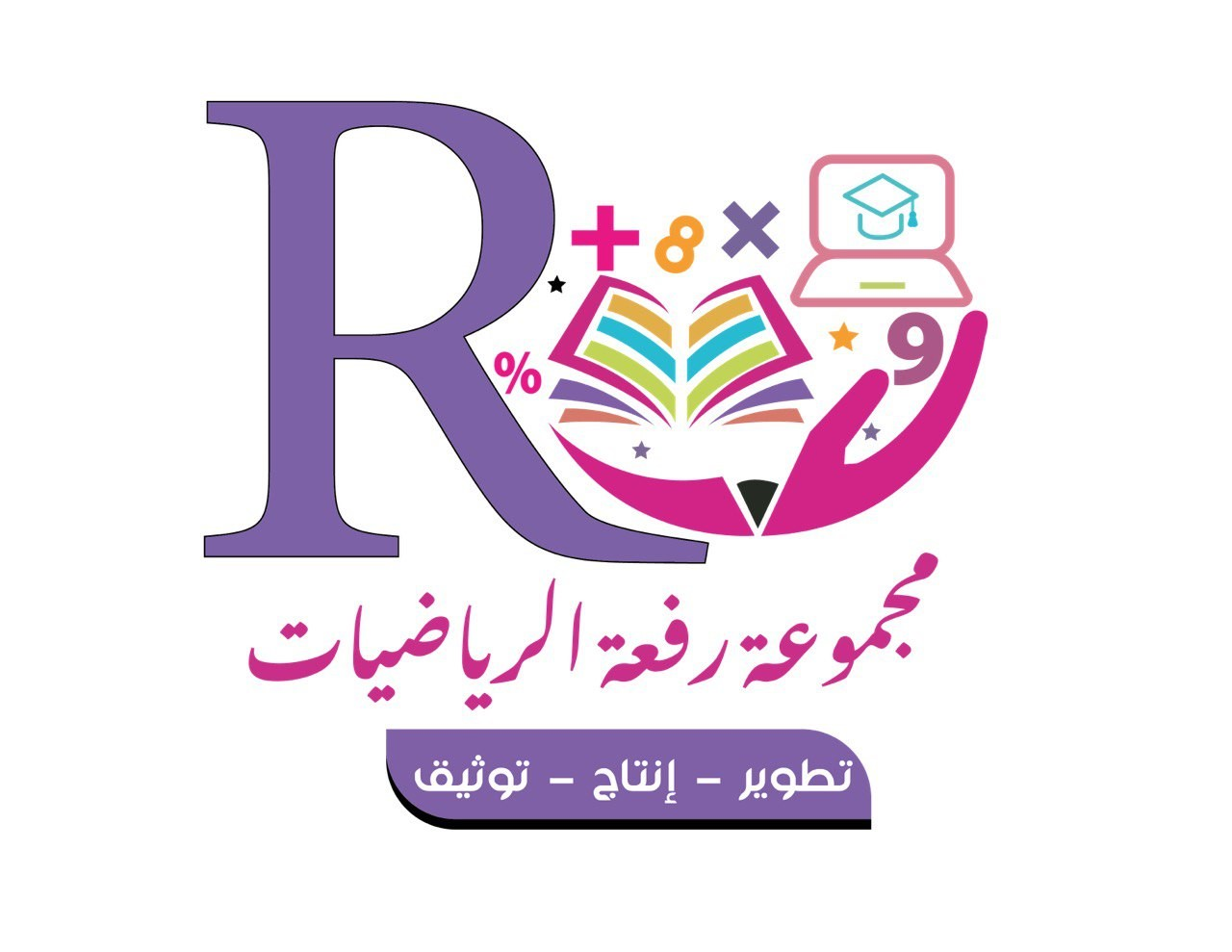 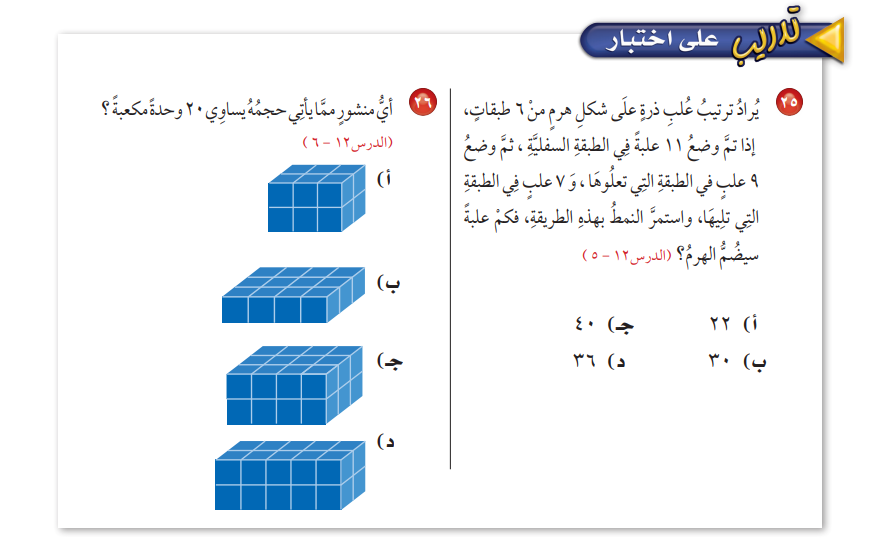 صفحة ١٣٦
إعداد : أ/ نوره الأكلبي
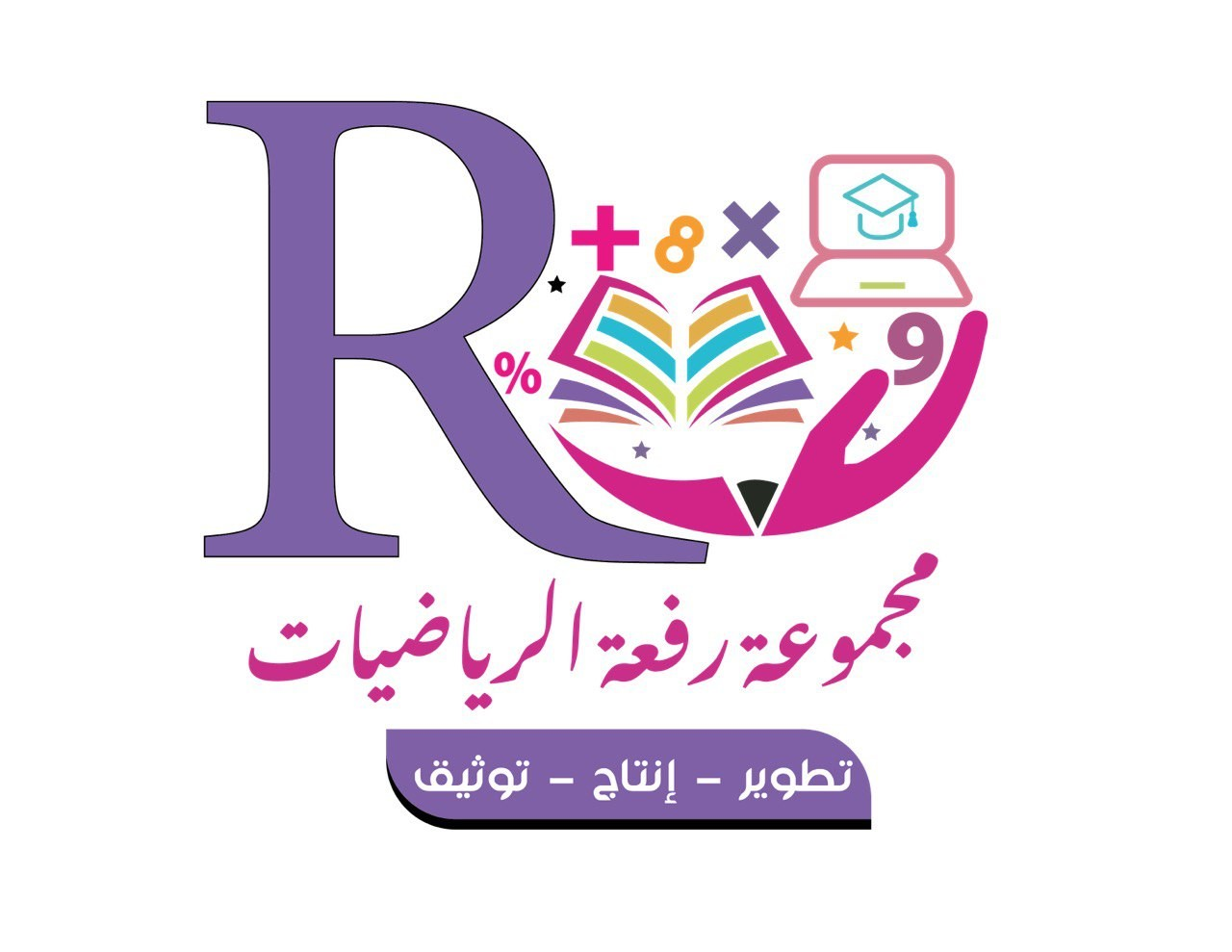 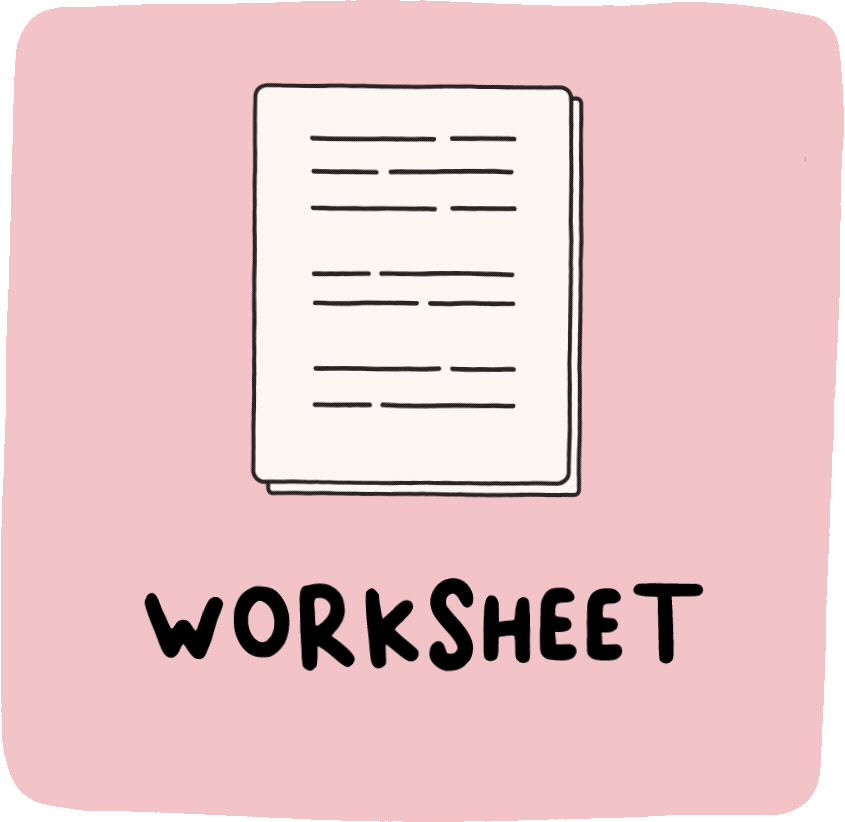 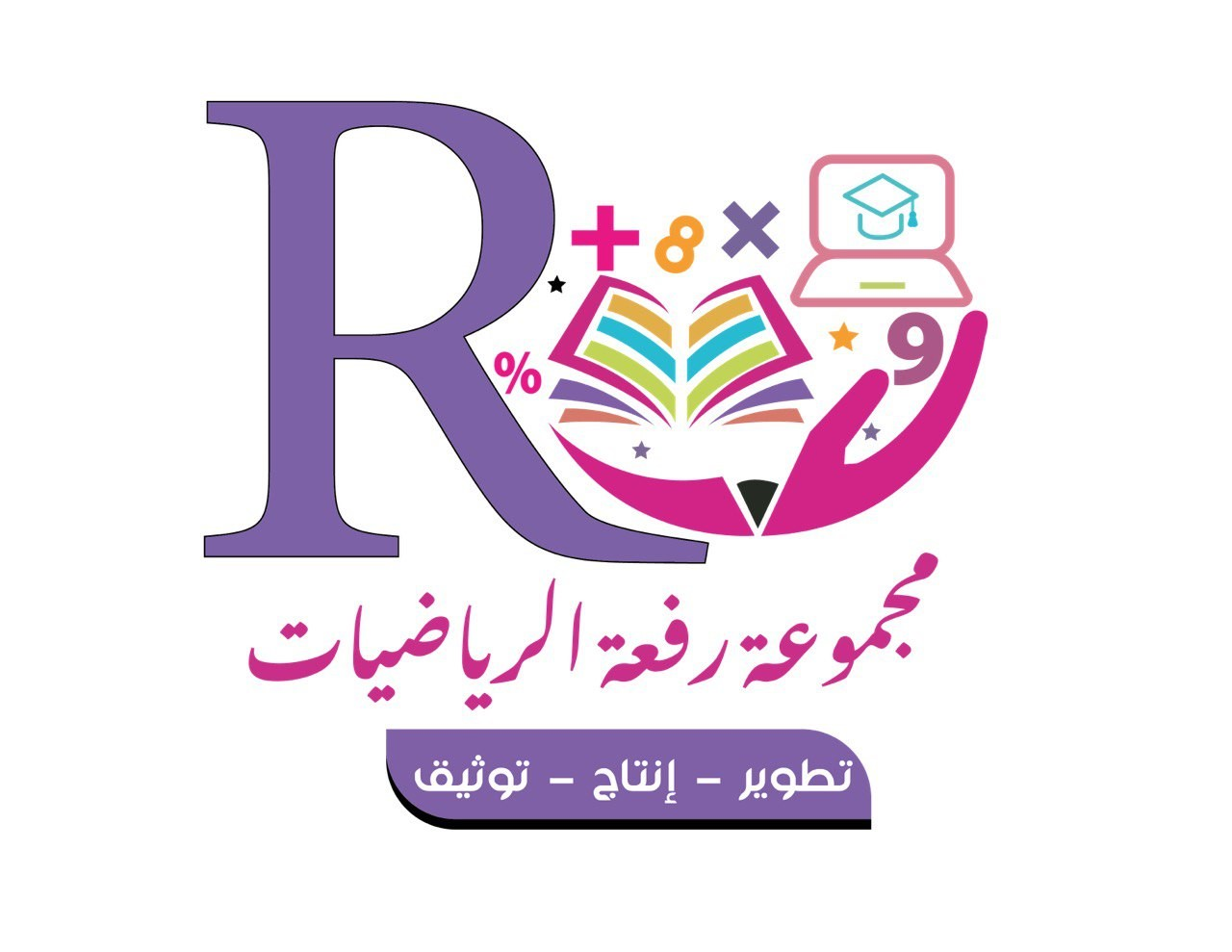 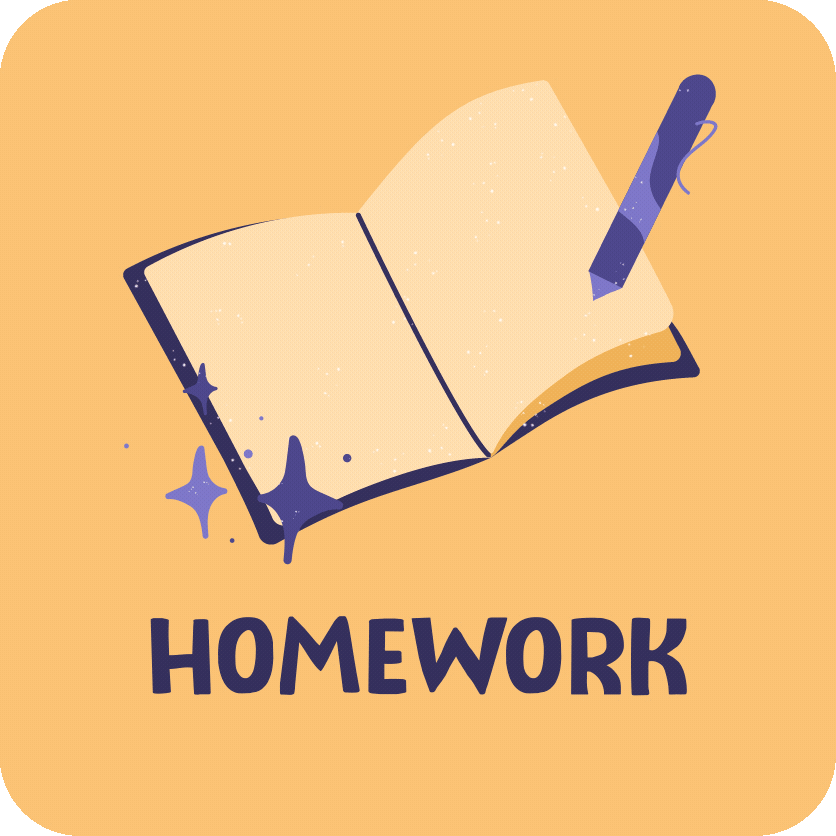